Информационные технологии в научно-исследовательской работе, 
как связующее звено между вузом и партнером 1С
Ларин Михаил 
Куратор по работе с учебными заведениями
larm@1cpfo.ru | (927) 640-20-92
Система взаимодействия
Дистрибьютор фирмы 1С
Нижегородская обл.Респ. ТатарстанРесп. Башкортостан
Пермский край
Чувашская респ.Респ. МордовияРесп. Удмуртия
Респ. Мари Эл
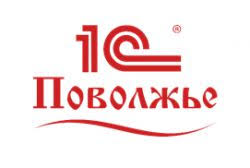 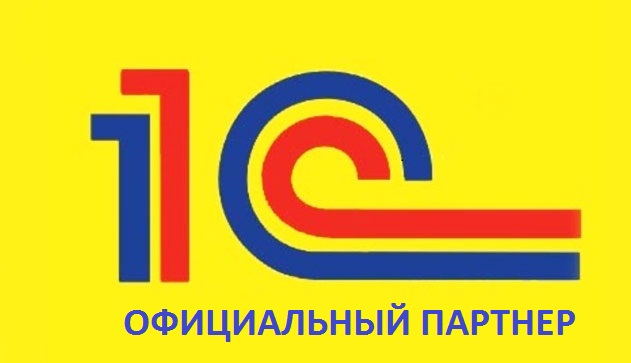 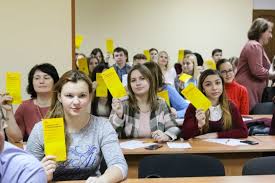 Партнеры фирмы «1С»
Учебное заведение
[Speaker Notes: Слайд № 2.
На данном этапе развития подготовки молодых специалистов все большую роль играет организация взаимодействия учебных заведений с реальными бизнес структурами, которые заинтересованы в получении квалифицированных кадров. Не исключение и отрасли в которых широко применяются технологии 1С в различном виде.  
Дистрибьютор – задачи и цели
Партнер  Фирмы 1С – задачи и цели]
НИОКР
Улучшение качества процессов 
Снижение издержек (себестоимости)
Повышение производительности труда
Интеграция информационных систем
Внедрение мобильных устройств
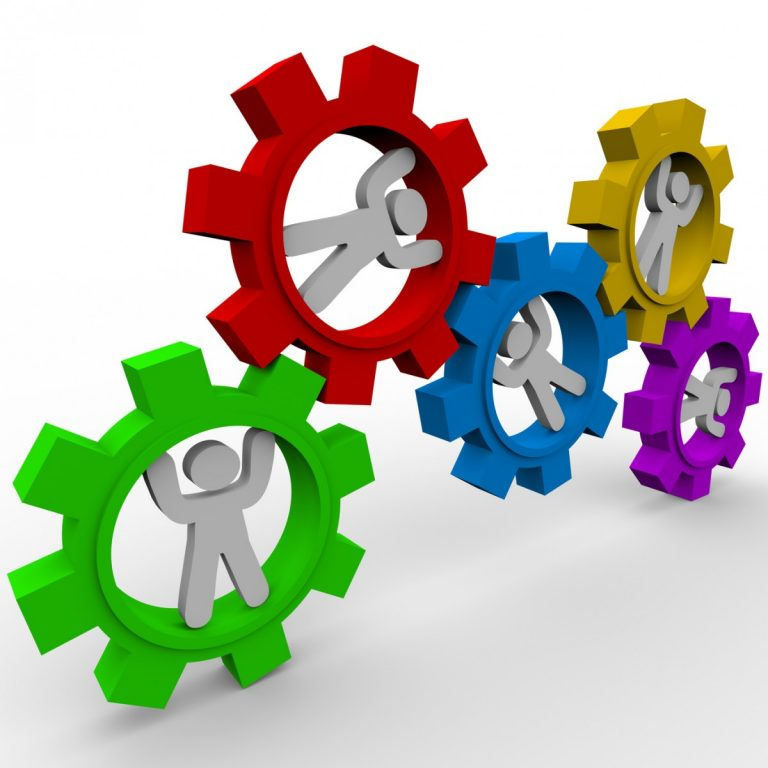 [Speaker Notes: Слайд № 3 – Текущие цели НИОКР
На основе проведенных опросов руководителей предприятий и организаций]
НИОКР
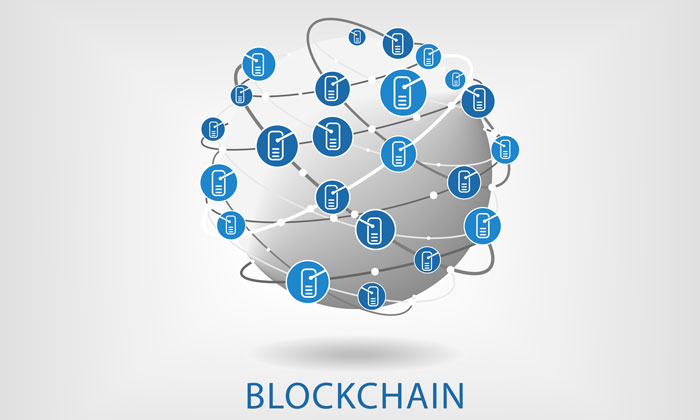 Цифровая экономика
Нейронные сети 
Работа с бинарными данными
Blockchain
Системы виртуальной реальности
[Speaker Notes: Слайд № 4 – Перспективные НИОКР
Наука открывает новые перспективы]
Основа взаимодействия учебное заведение – фирма «1С»
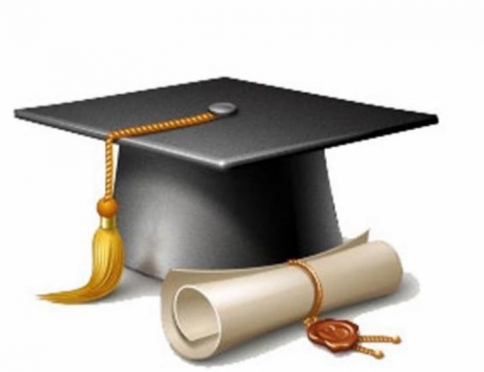 Договор о сотрудничестве с образовательной организацией общего и профессионального образования:
Льготные цены на ПП для учебных целей (до 75%)
Бесплатная подписка ИТС ПРОФ ВУЗ
Бесплатное обучение преподавателей по акции 1С-Легкий старт
Бесплатное тестирование в УЦ № 1
[Speaker Notes: Слайд № 5
Основой взаимодействия является Договор о сотрудничестве между Учебным заведением и фирмой 1С. Данный договор дает огромные возможность Учебному заведению для реализации основной цели: Подготовка молодых специалистов в области ИТ-индустрии.
Имея данный Договор многие преподаватели задают вопрос: «И что дальше?»
А дальше преподаватель может рассчитывать на помощь в различных областях своей деятельности.]
Мероприятия компании 1С-Поволжье
Региональная научно-практическая конференция
Круглый стол
День 1С:Карьеры
Мастер-классы
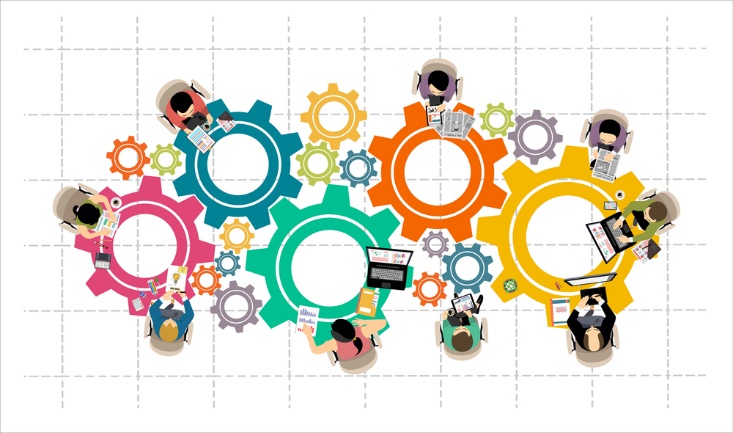 [Speaker Notes: Слайд № 5
Все эти мероприятия решают несколько основных задач:
Сближение бизнеса с процессом подготовки специалиста
Достижение взаимопонимания преподавателя и бизнес-структуры
Постановка задач на ближайшую перспективу всем участникам мероприятий]
Технологии взаимодействия
Дистанционное обучение
Использование 1C:FRESH
Облачные технологии 
Интернет технологии 
Мобильные устройства
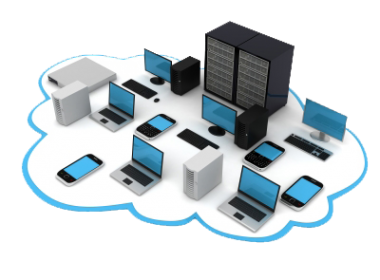 [Speaker Notes: Слайд № 7
Технологии обучения развиваются вместе с наукой и их использование это процесс внедрения этих технологий в производство и управление предприятиями.]
Из опыта работы за 2018 год
12 фирм 1С:Франчази активно участвуют в обучении студентов
Около 600 студентов посетили мастер-классы по ИТС и разработке
21 учебное заведение активно привлекает партнеров для подготовки молодых специалистов
[Speaker Notes: Слайд № 8
Итоги работы в 2018 году.]
Роль компании 1С-Поволжье в работе с учебными заведениями
Взаимовыгодное сотрудничество:
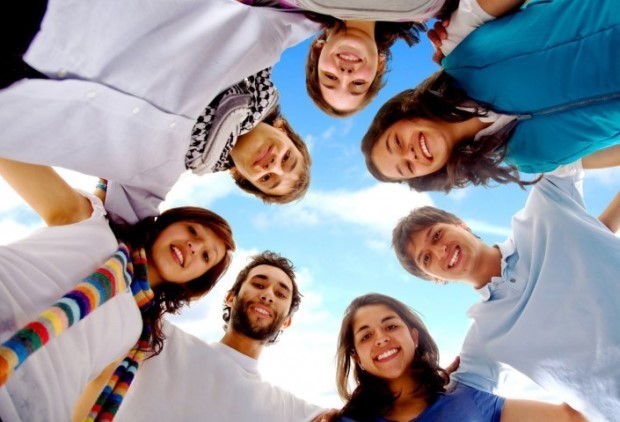 [Speaker Notes: Мы как дистрибьютор готовы помочь организовать Сотрудничество партнера 1С с учебным заведением.
Это взаимовыгодно не только на уровне подготовки специалистов, но и на бизнес уровне. Учебное заведение – это не только подготовка специалистов, но и обычная хозяйственная деятельность, которой требуется автоматизация.]
Спасибо за внимание!
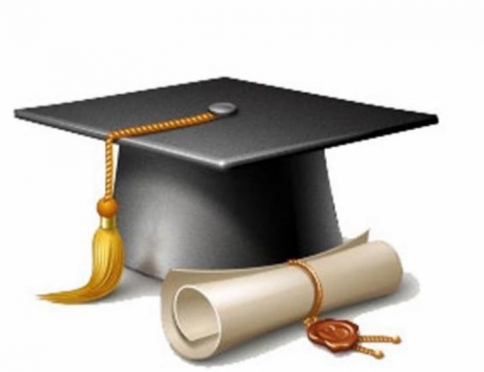 Ларин Михаил 
Куратор по работе с учебными заведениями

larm@1cpfo.ru  

+7 927-640-20-92
+7 910-140-73-82